Improving guest satisfaction by using The Meal Experience Model
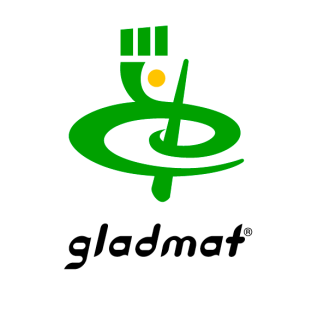 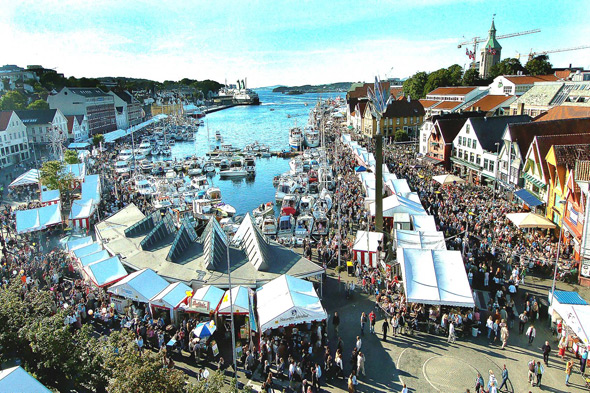 Reidar J. Mykletun; Norwegian School of Hotel Management, University of Stavanger, Norway
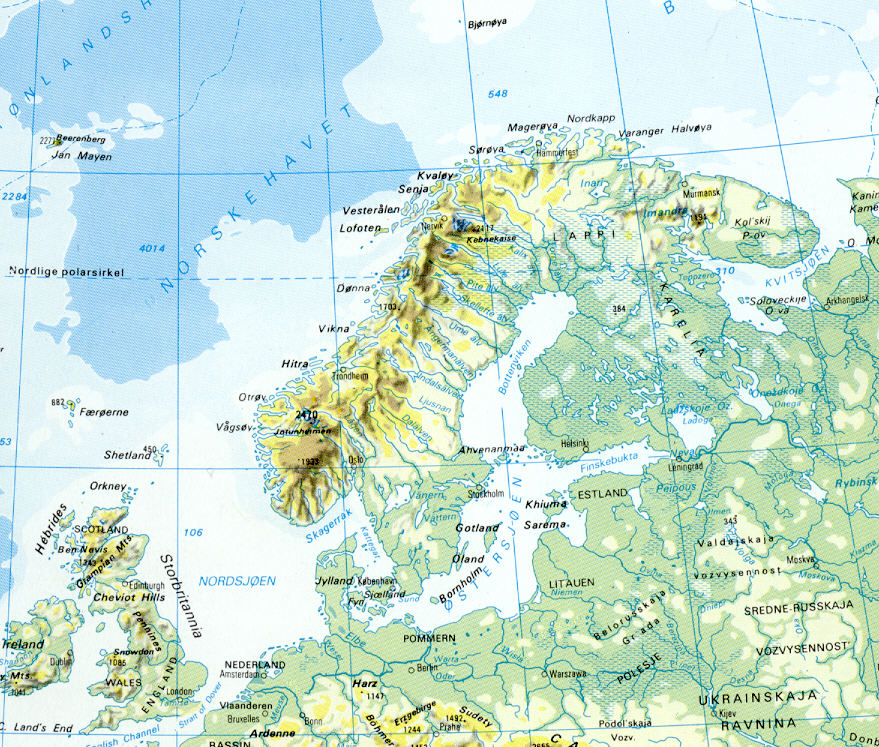 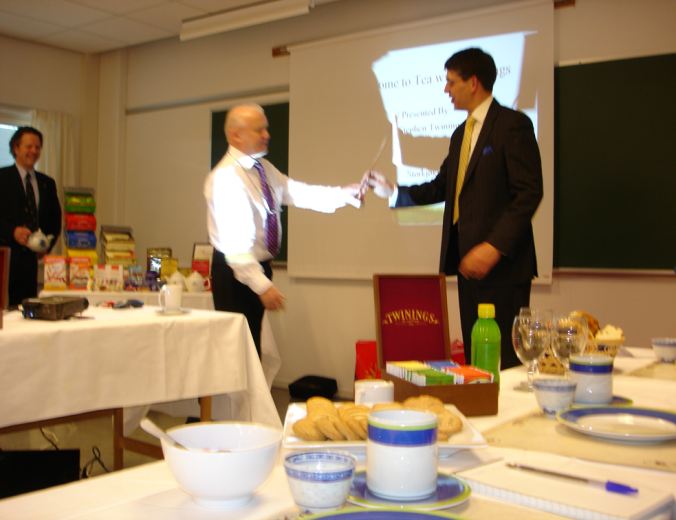 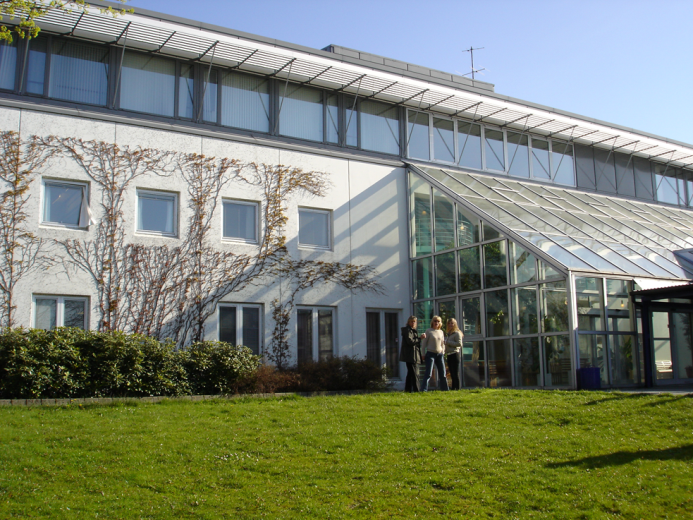 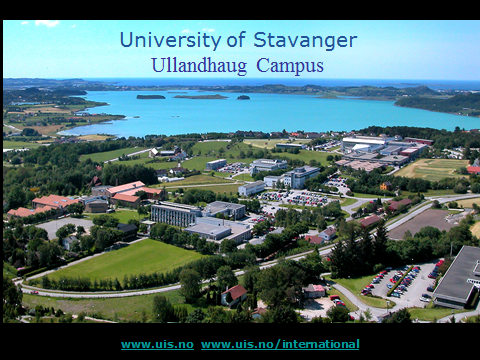 The role of meals in tourism – some assumptions
People consume 3 – 5  meals per day 
Being taken in, the meal intrudes on one’s body in a most intimate way 
The meal allows the person to get in intimate touch with the mundane, ordinary or unique meal experiences and food culture of a place 
Food and meal outlets are windows to exhibit everyday life, food, food culture and culinary arts
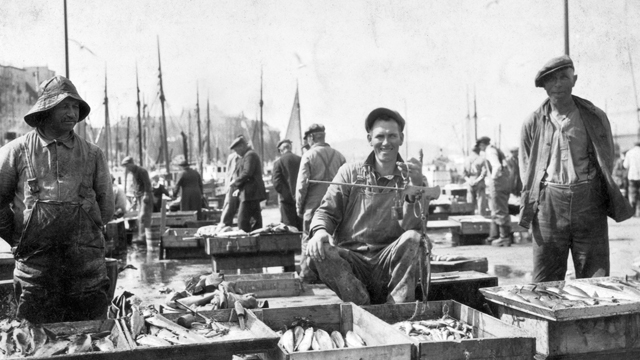 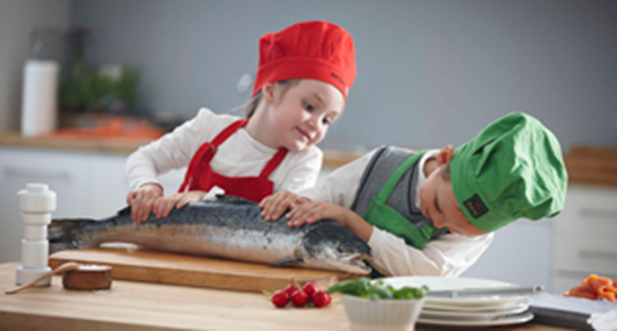 Philosophy of Gladmatfestivalen 2013
“Every day I shall feel excitement for food, meals and beverages
If not, I finish the day with a fine old cognac and get excited anyhow
One should feel that life is good due to food…”
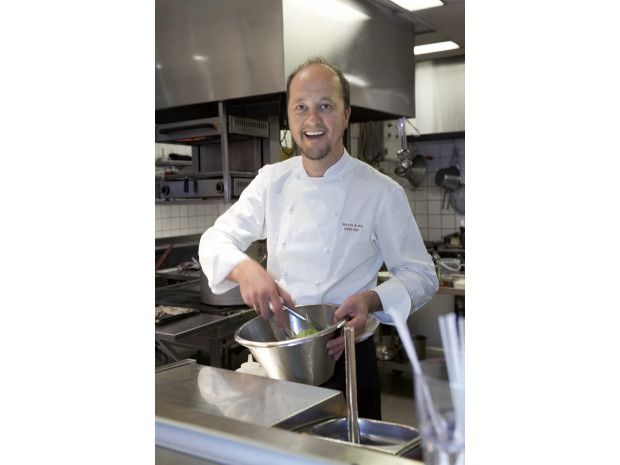 Trond Moi, chef and restaurant chain owner (Bølgen & Moi)
“Festivalisation”
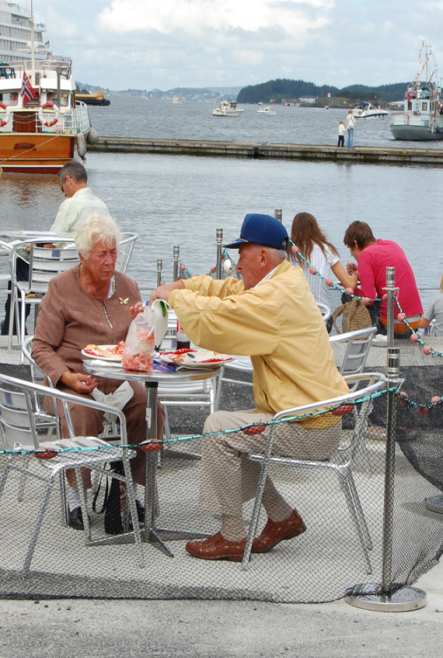 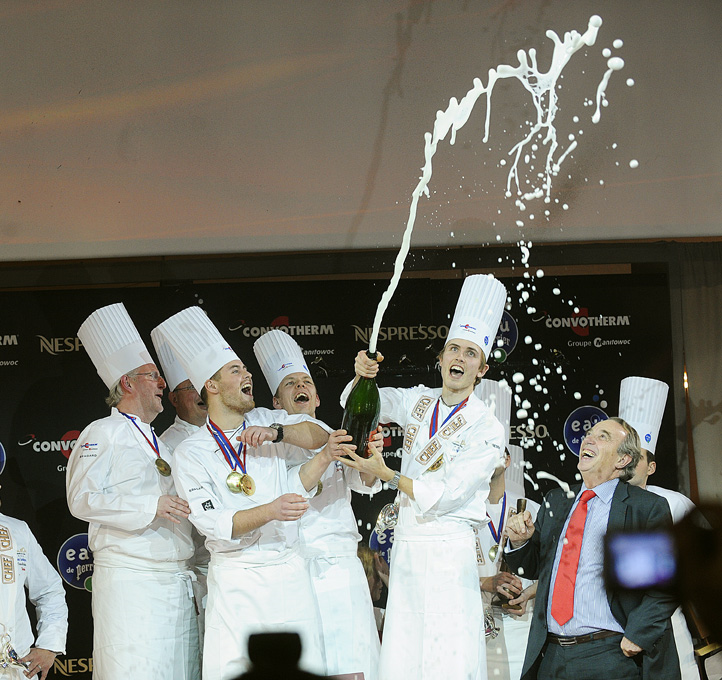 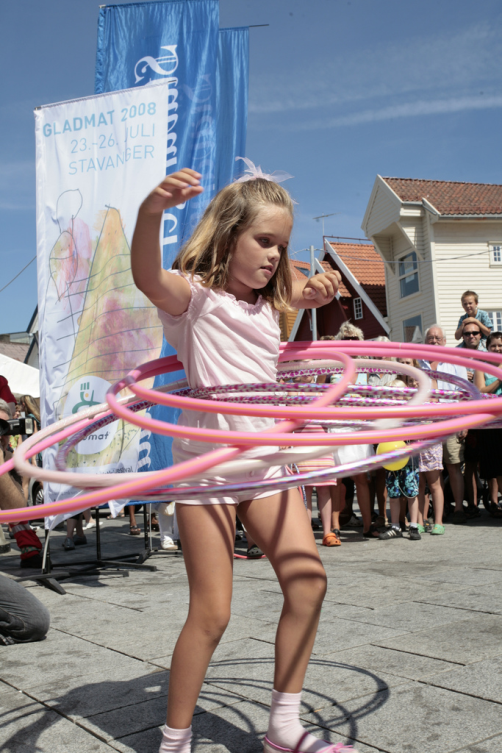 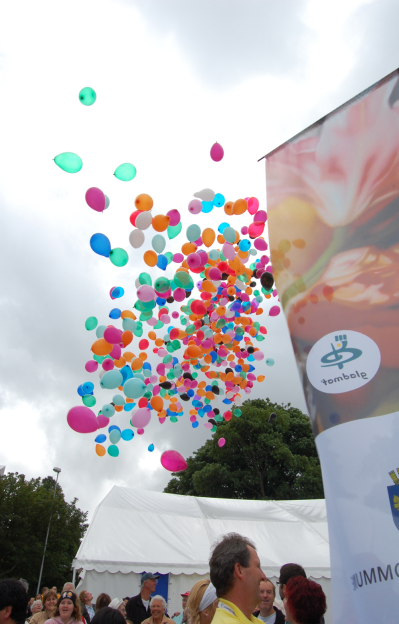 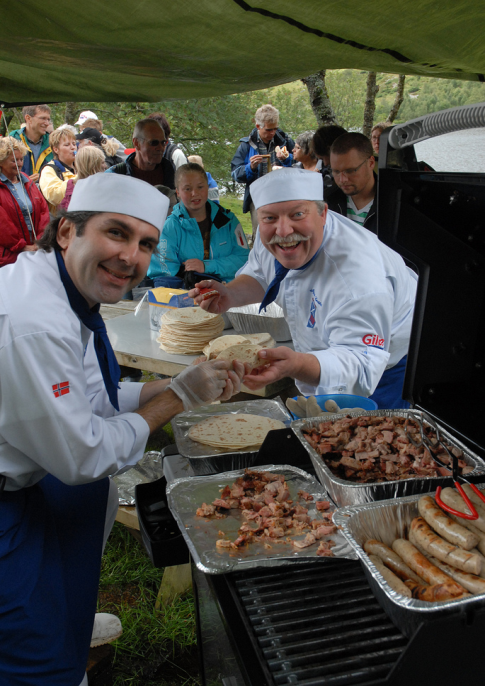 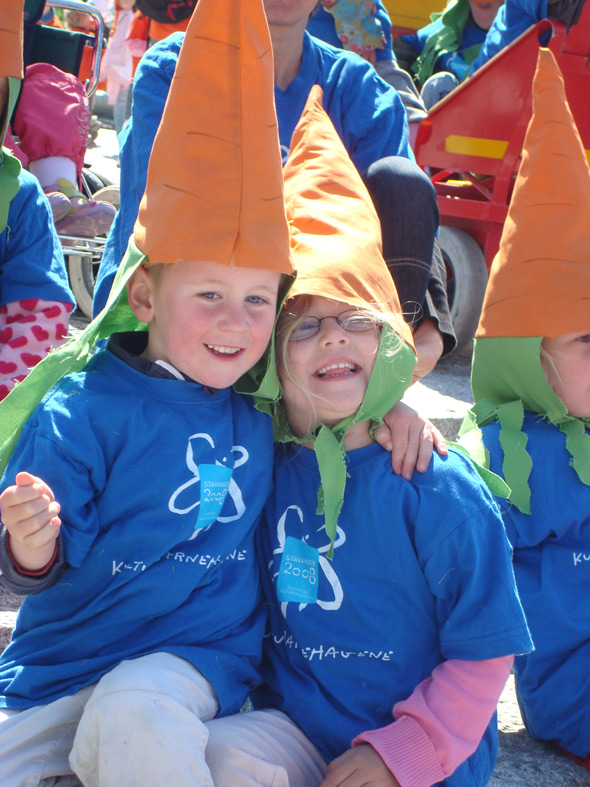 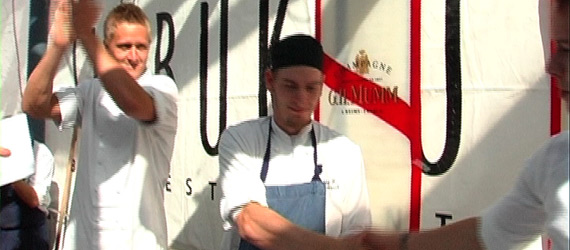 From fine dining to fun dining (Marcus Samuelsson at Gladmatfestivalen 2013)
Obama’s favourite chef
Humour, friendly, gentle and informal ambience
Meals based on short travelled raw materials
Mixing cultures and tastes
Meals back in the hotel: ”Kitchen and Table”
"My first inspiration came from my grandmother. As I learned more, I always went back to her because of her passion. Also, early on she always questioned me to make sure that this is what I really wanted to do."
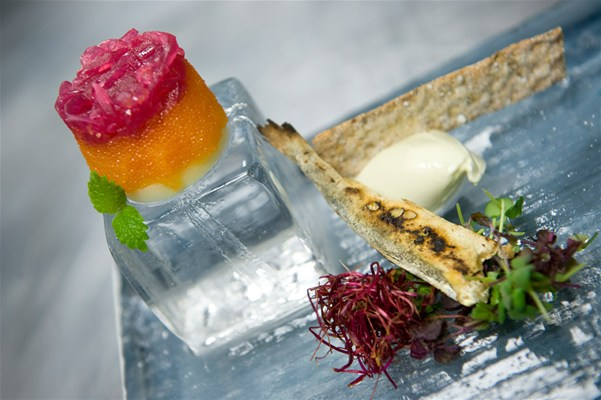 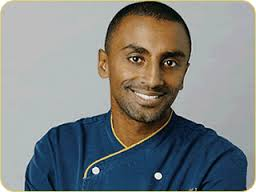 “Foodies”, and food and meal tourism
“A Foodie is a person who is very very very interested in food. Foodies are the ones talking about food in any gathering – salivating over restaurants, recipes, radicchio. They don’t think they are being trivial – Foodies consider food to be an art, on a level with painting or drama.”
	(Barr & Levy (1984) The Official Foodie Handbook. London: Ebury Press).
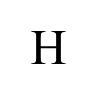 Number of visitors
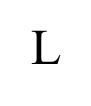 H
L
Food interest
Characteristics of “Foodies” (Vujicic, Getz & Robinson, 2013)
Travel much for food and meal experiences
Work(ed) in food and meal related businesses
Income above average
Mainly middle-aged “empty-nesters”, couples
Top cities: Paris, Rome, NY, and Barcelona
Trusted sources of information: 
Friends and relatives / word-of-moth
Official destination web page
Guide books
Trip Advisor and other social media
Activities preferred: Enjoy
Regional cuisine in local restaurants
Farmers’ market and look for fresh food
A nice romantic dinner 
Attend food festivals / events
Serious food and meal tourists (Andersson & Mossberg, 2013 submitted)
Food and meal experiences the main focus of travel behaviour
Personal qualities - Involvement / devotion
Importance of food
Avoidance of risk
Symbolic value of food 
Enjoyment value of food
Motivational and behavioural effects
Gastronomic identity formation (values, recognition)
Desire for healthy food and meals
Desire for locally produced food and meals
Interests for food tourism
Interests for visiting food events
The Meal Experience Model(Kai Victor Hansen, 2005)
The room, view, noise, cleanliness, atmosphere
The management
The food and beverages
The meeting  (staff competence)
The other guests
Progression of economic value creation
“Production” advancements
Facilitate “transcendence”
Stage for experiences
Deliver services
Produce goods
Extract commodities
Time
(Modified from Pine & Gilmore, 1999)
Hedonic vs. eudemonic pleasure
Pleasure is the only good in life, and the hedonist strives for maximising “net pleasure” 
(= total pleasure – 
the strain for achieving it).
Autonomy
 Personal growth
 Self acceptance Meaningful mastery
 Positive relations
High
Hedonic
pleasure
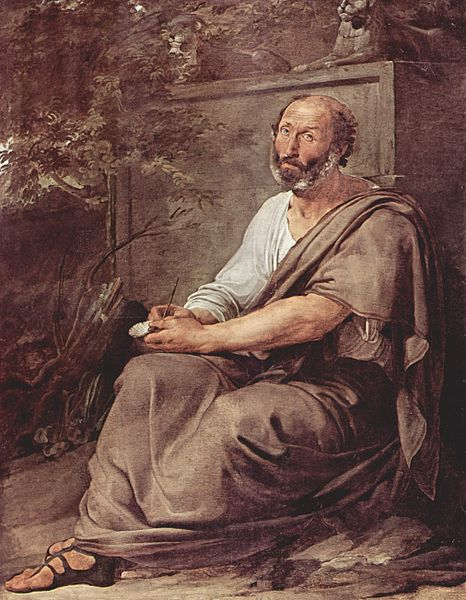 Low
Aristotele
Low
High
Eudemonic pleasure
Flow (Csikszentmihalyi)
Tension
High
Stress
Flow
Demands
Control
Worry
Boredom
Apathy
Relaxed
Low
Low
High
Competence and resources
Experience –distinct from everyday life (Pine & Gilmore, 1998)
Absorption
Entertain-ment
Educational
Active par-ticipation
Passive par-ticipation
Aesthetics
Escapist
Immersion
Expectations for future trip / event, planning
Memories
Memories of yesterdays’ experiences
Expectations for future
Now
Time out of time
Emotions and strength of stimulation (Baloglu and Brinberg, 1997)
Strongly stimulating
Scared
Excited
Pleasant
Unpleasant
Relaxed
Boring
Not stimulating
Expectations for future trip / event, planning
Memories
Memories of yesterdays’ experiences
Expectations for future
Now
Time out of time
From staging experiences to experiencescapes for “shared self-direction”
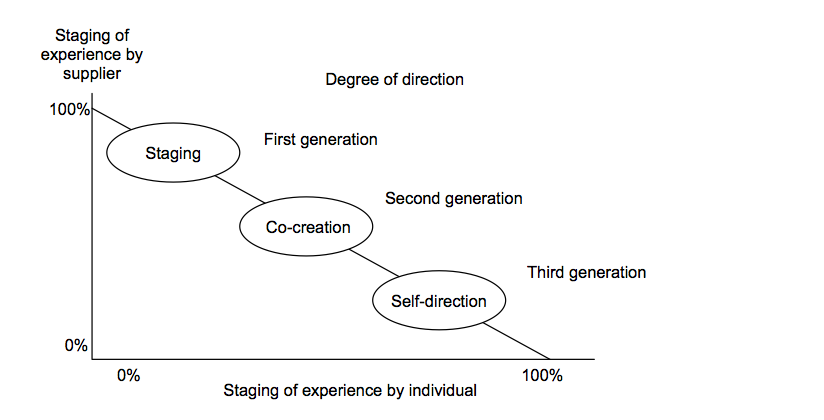 Co-creation with fellow travellers
(Bosjwiik et al, 2007).
Newness and Meaning
Identity
Sense of belonging
In need for interpretation / Search for Adventure
(Neophilia)
Meaningful
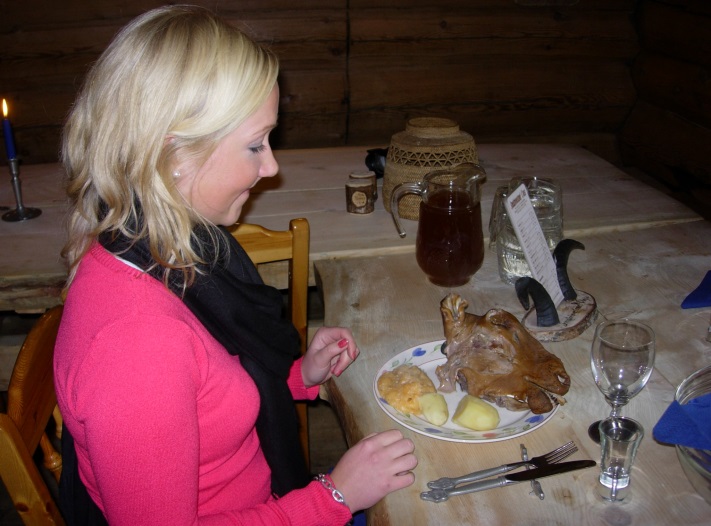 Anomia
Confused
No meaning
Familiar
New
Can any room do?
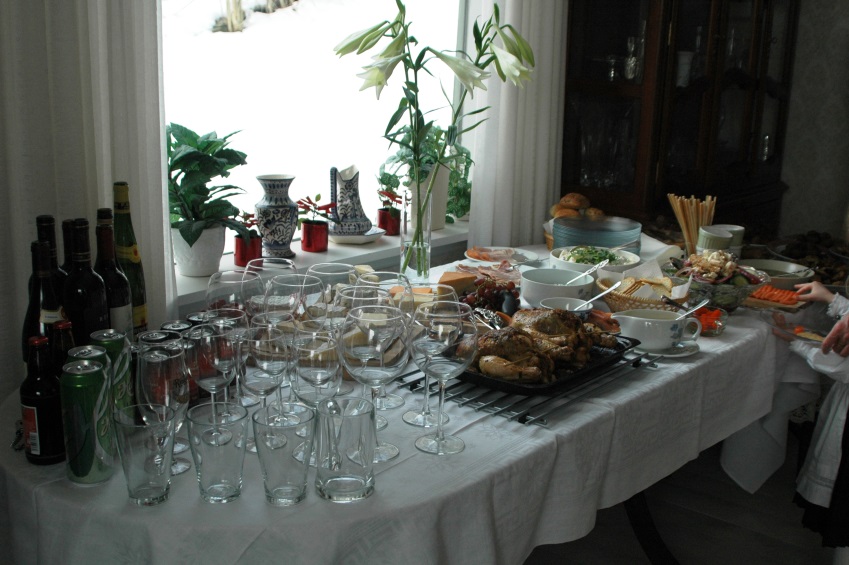 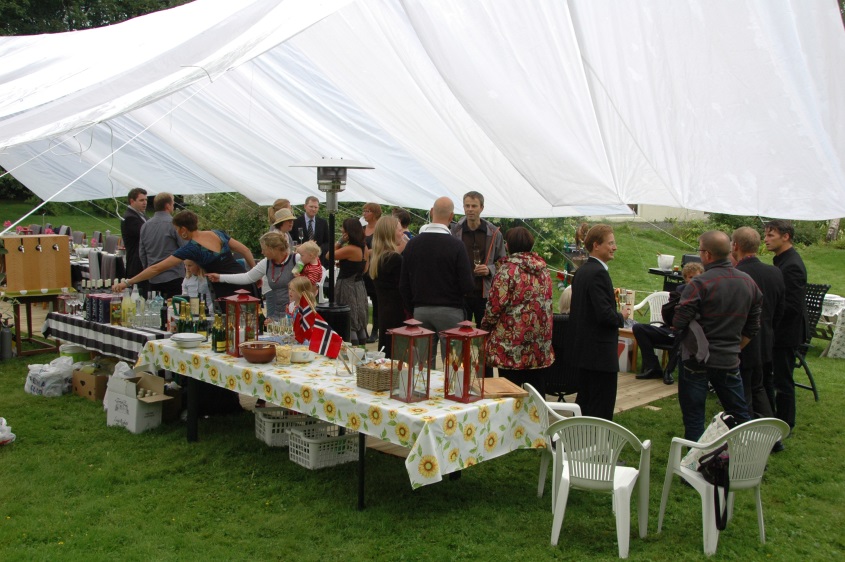 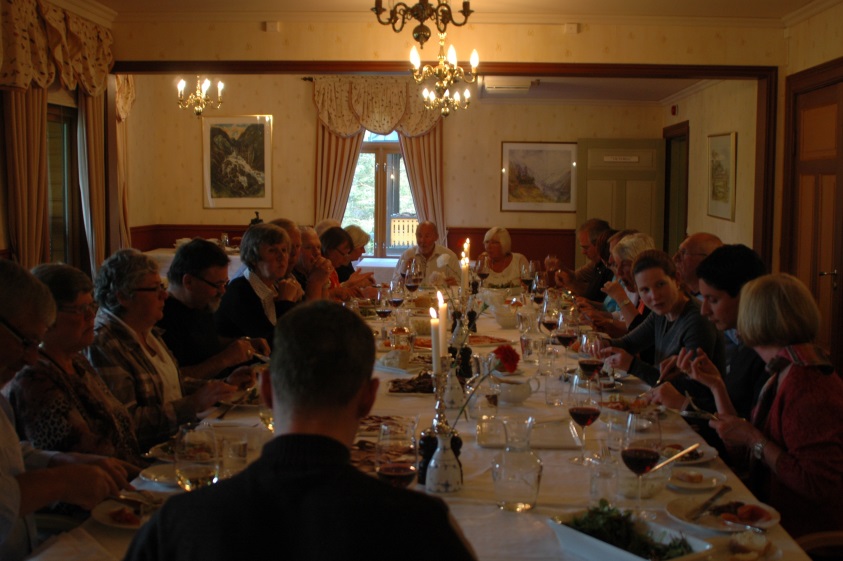 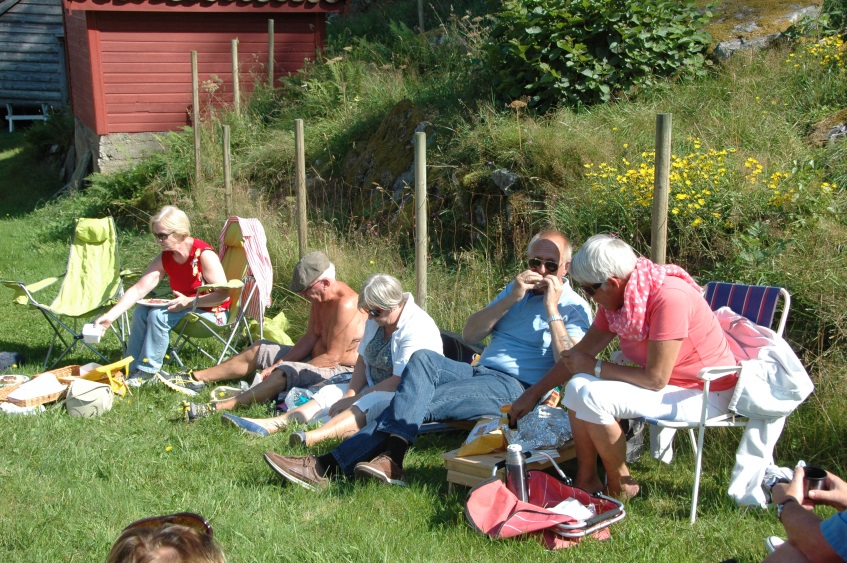 Boswijk’s concept of “Meaningful experiences” (Boswijk et al., 2007)
Boswijk, Thikssen and Pelen (2007): 
For “meaningful experiences”, the key word is emotions
These emotions, when strong and complex, can lead to more meaningful experiences (“Erfahrung”), which in contrast to “ordinary” experiences (“Erlebniss”) becomes more memorable. 
Oh et al. (2007, p. 122): 
enjoyable, memorable, engaging encounters
The other guests
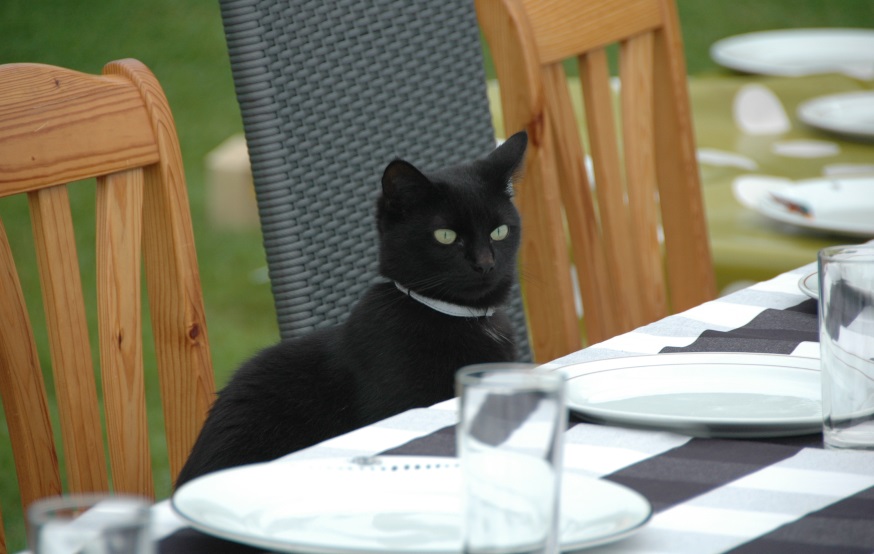 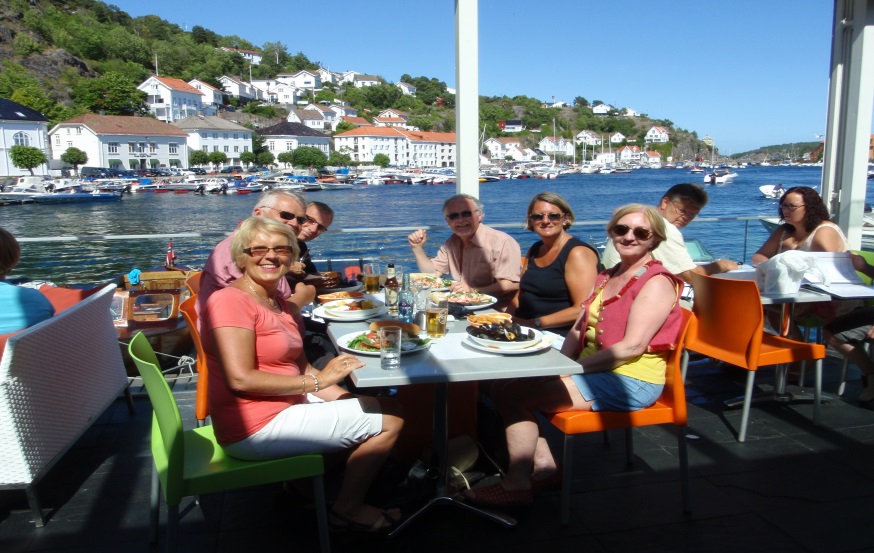 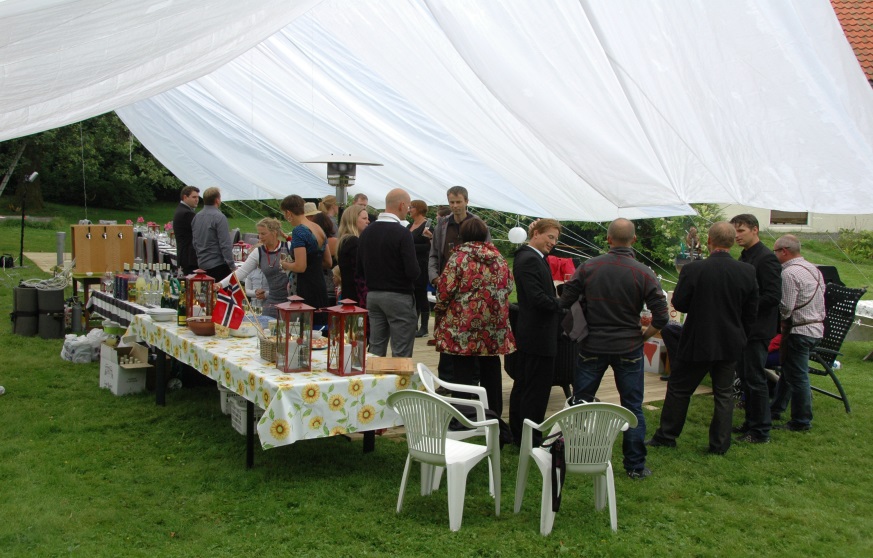 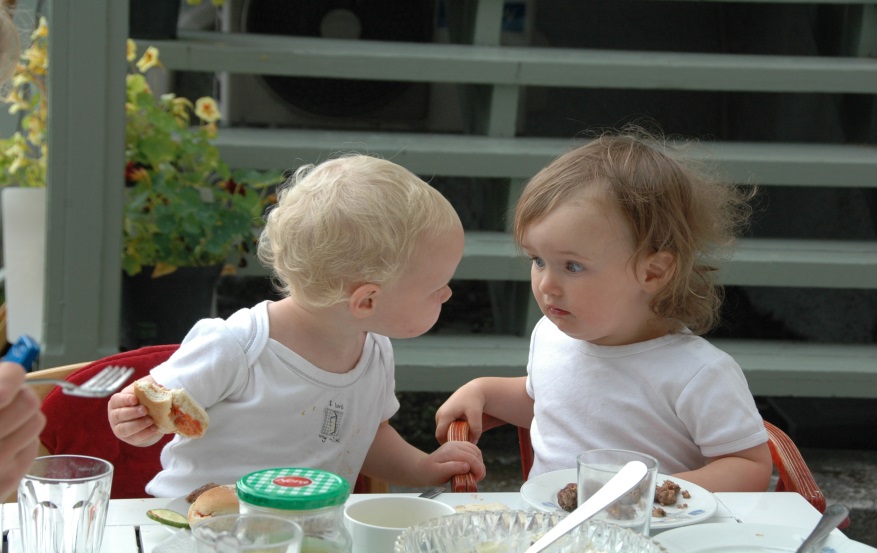 The meeting between the guest and the establishment (welcoming and staff competences)
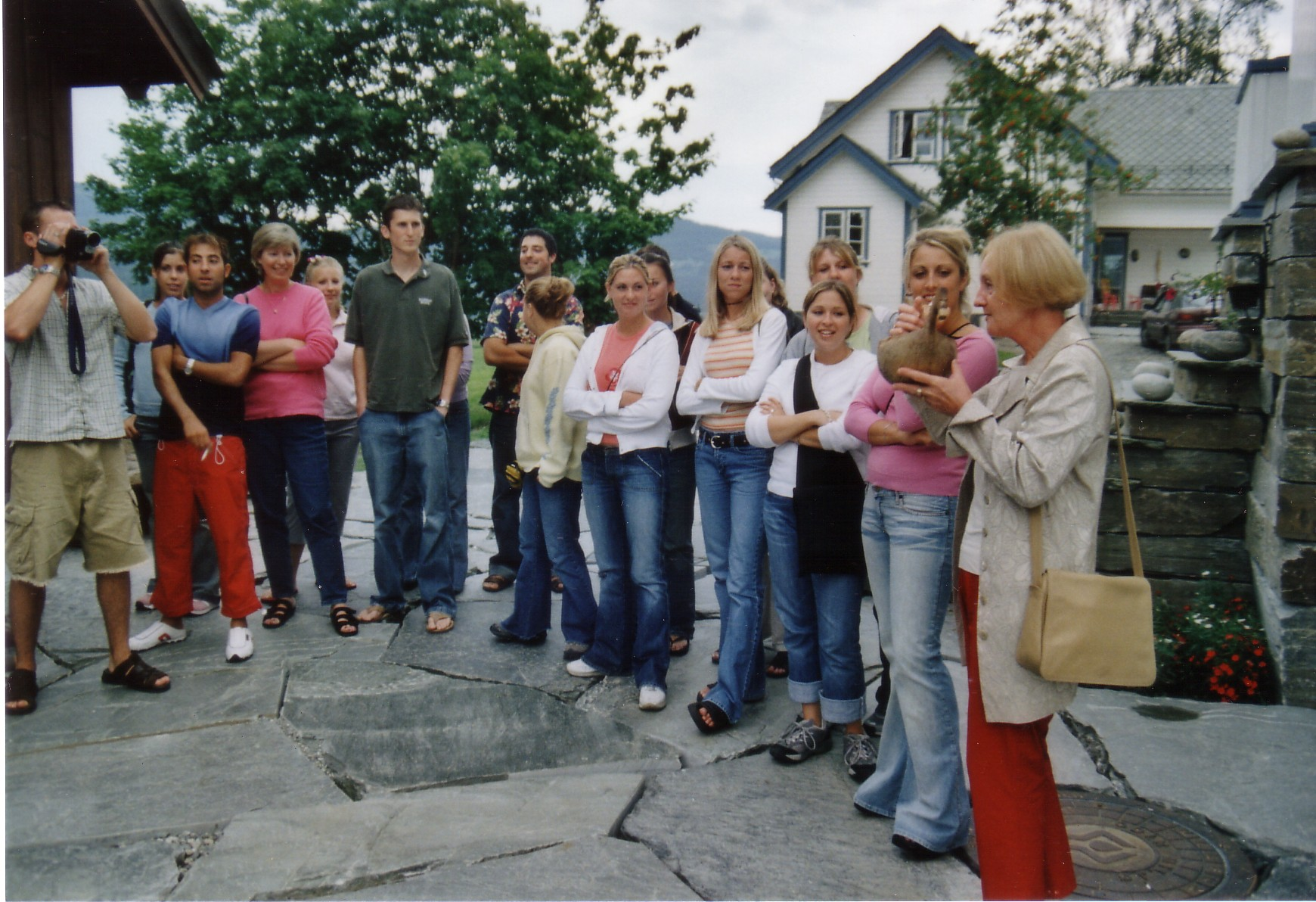 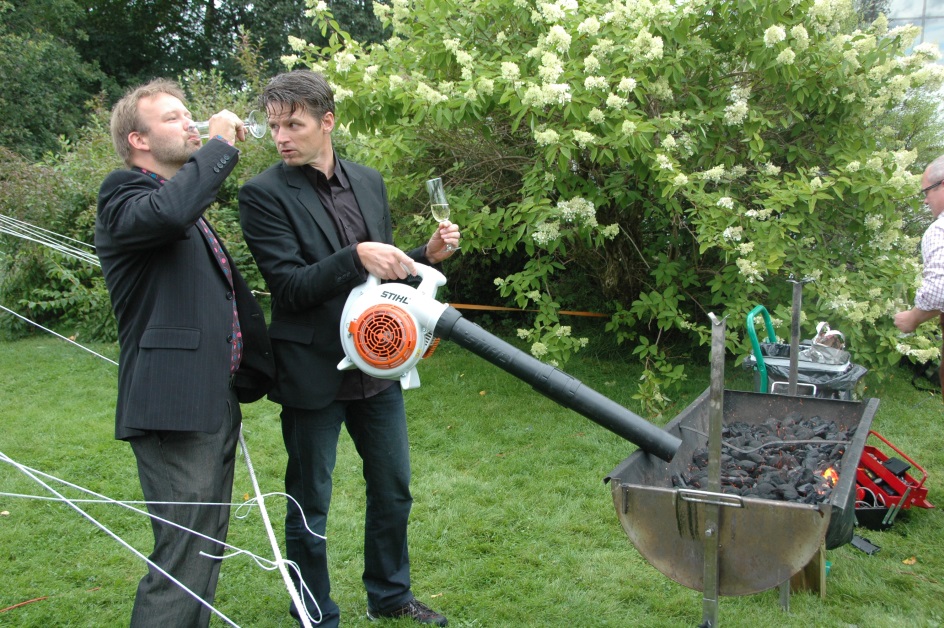 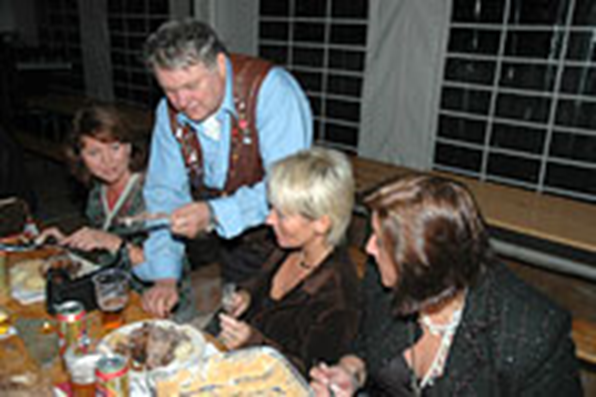 Workforce
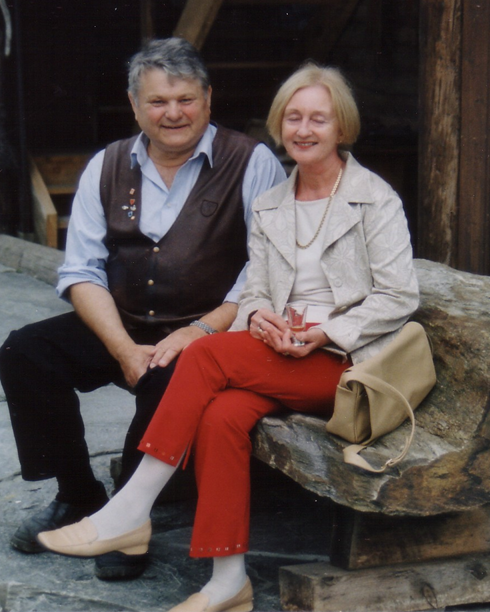 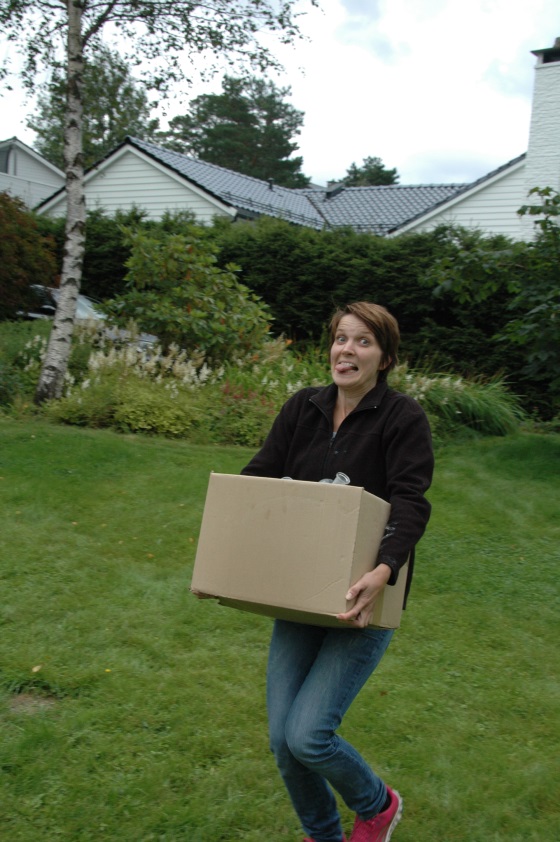 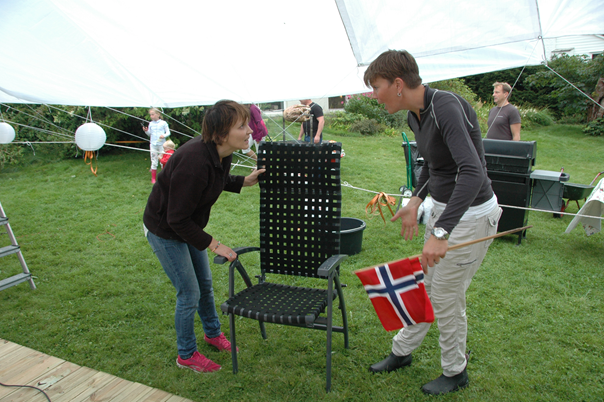 Changes in proportion of non-ethnic Norwegian workforce 2000 – 2010 for restaurants and hotels compared to all other industries
Industry trend and cultures?
Hotel and restaurant staff ages compared to other industries (Mykletun, 2000)
Potential interest in work in the industry
åhbdagsland/uis/nhs/2011
Potential interest in work in the industry
2002
2011
åhbdagsland/uis/nhs/2011
Recent unfavourable developments
Declining applications to food- and meal-related training programmes in high-school
2 of 3 schools shut down their courses
Sharp decline in number of 16 years old students interested in apprenticeship in the meal-related industries
High workforce turnover creates unstable production, lack of knowledge and skills accumulation; and leakages of knowledge and skills
16 years old students about their parents perceptions of the industry - 1
The more positive perceptions include:
Exciting, interesting and developing work
Give possibilities for meeting different people and cultures, and possibilities for practicing and learning languages
Place for creative persons
Hard work, stressful but interesting
Possibility for earning good money
Exciting and varying occupation offering many challenges and opportunities
All right job, good job
«They’ll support me whatever I choose – and if this is what I want, they’ll back me up»
16 years old students about their parents perceptions of the industry - 2
The more negative perceptions include:
All right job – but not for my son/daughter – it is for those with lowest marks at school, for those tired of school, it is not developing for the intelligence or for learning – it is not for youngsters with competence and ambitions
Low-status positions – they think it is beneath my dignity
Low salary, bad working conditions, insecure and uncertain jobs
Boring work, monotonous work
Hectic, stressful, 
Work for young people, for students, for part-time – not an occupation to be in when grown-up or with a family
The core: food and beverages
Nordic
Unique
Healthy
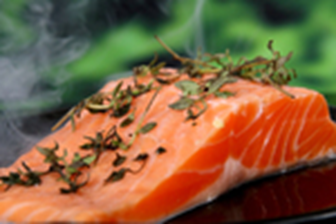 Story
Aesthetic
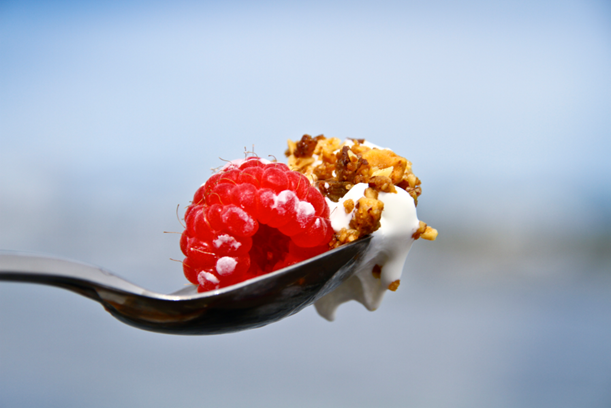 Local
Sustainable
Nature
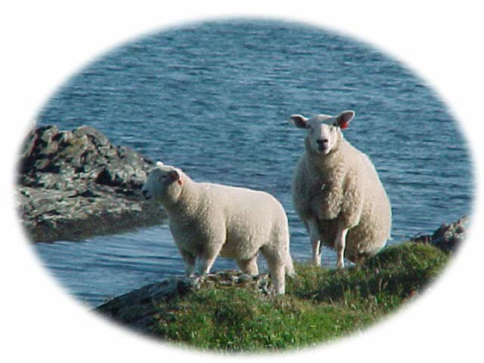 Iceland on the road…
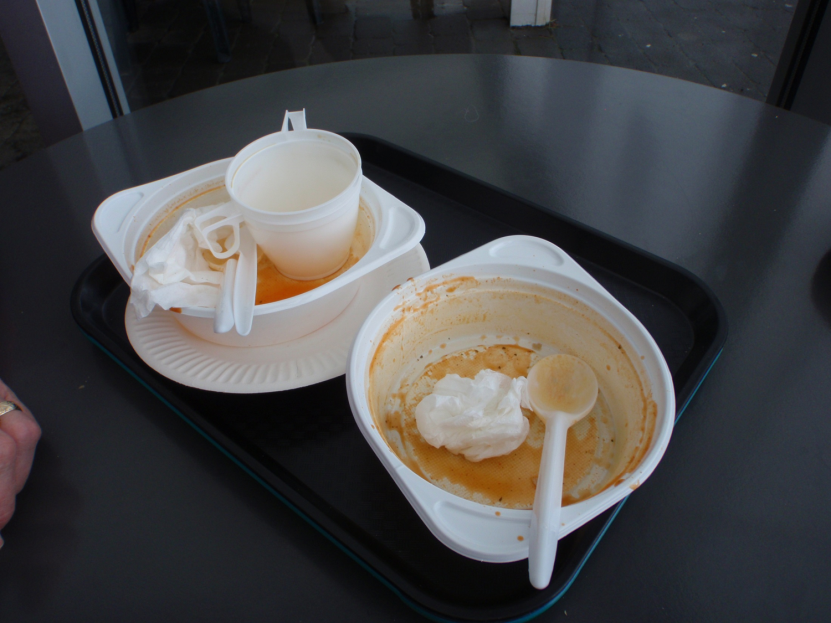 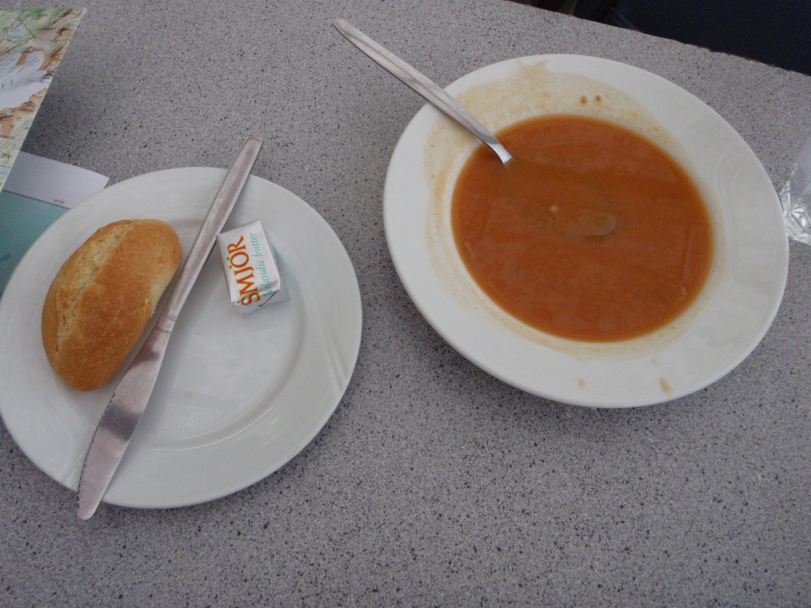 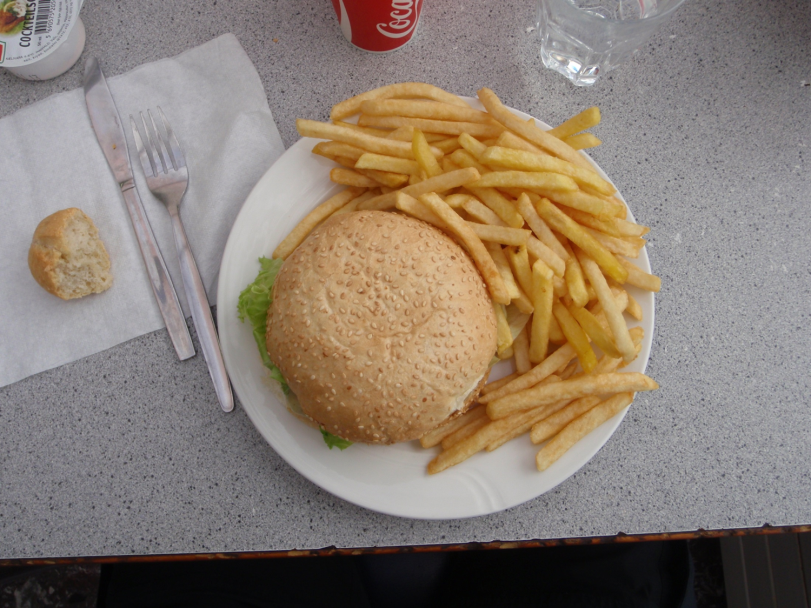 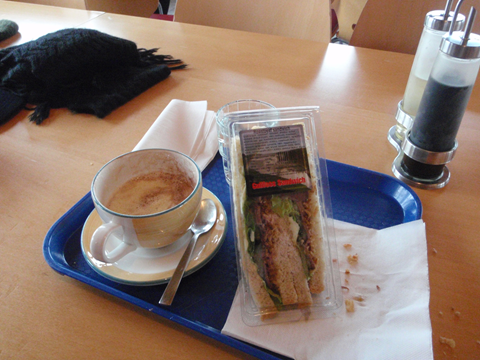 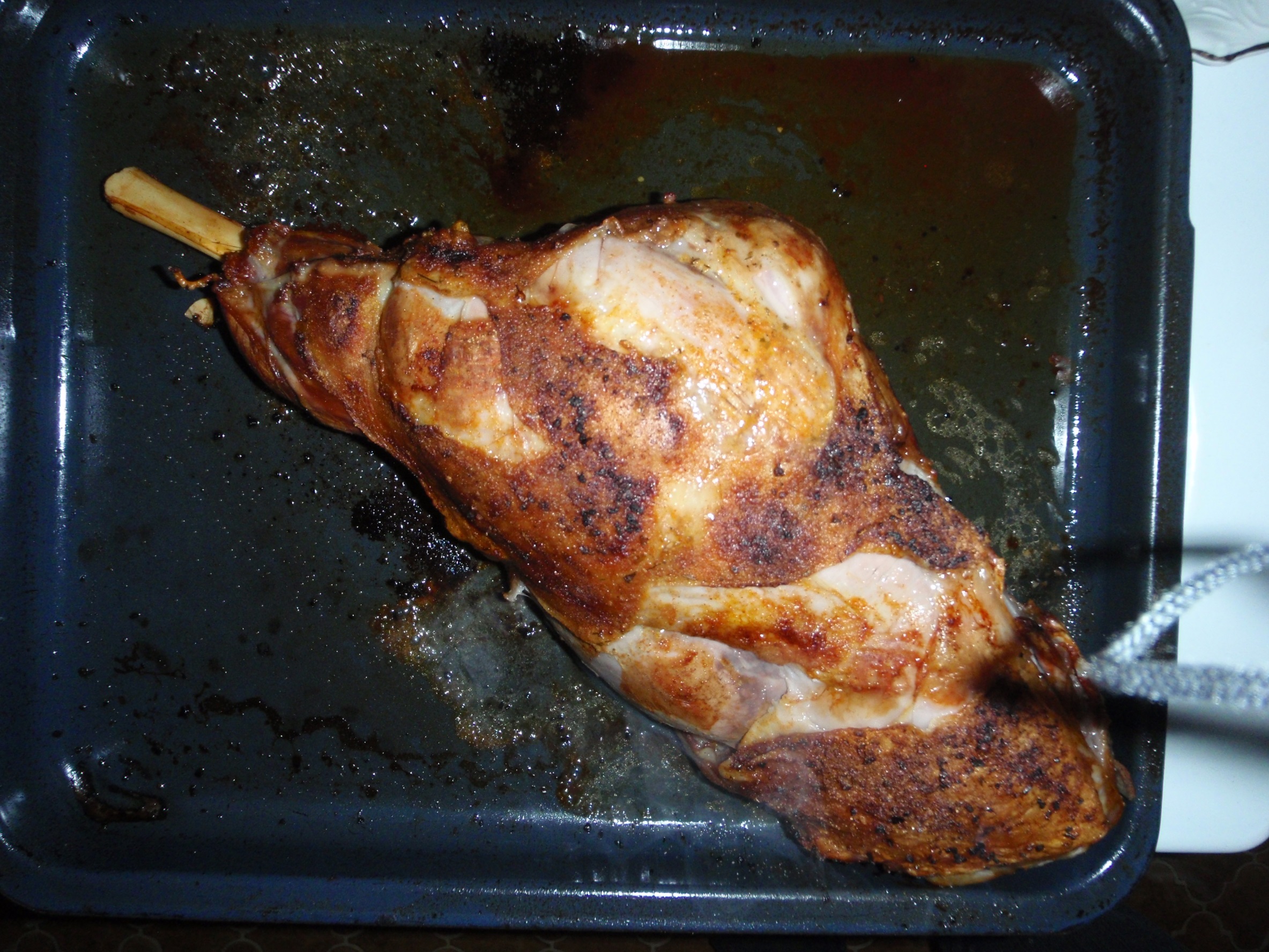 Finally, as guest in Ingas private home in Holar…
Sustainable management
(Vujicic, Getz & Robinson, 2013)
Can Iceland become a food and meal destination?
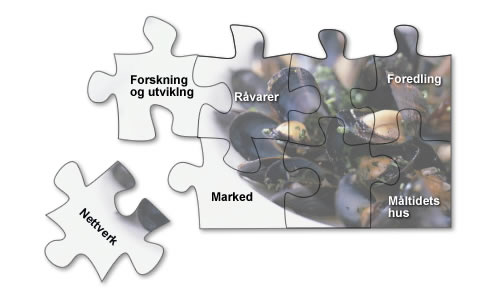 An area attracting both  “foodies” and ordinary travellers
Must have 
dedicated suppliers believing in their products
Easily available “meal routes” and experiencescapes
Known for interesting food and meal experience
Must conceive of one self as a food destination
MICE, arrangement and cruise
Use the tourists as ambassadors
Grühne Woche, shows and theStavanger 2008-strategy
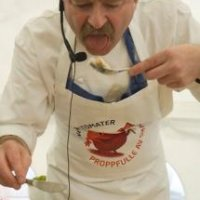 Meal attractions
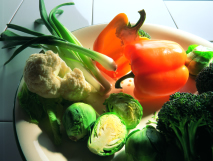 Attractions for “foodies” 
Quality meals for all
Food and meal competence
Offer learning experiences within food and meals
Open to co-production of meals
Meeting chefs, farmers and other producers – follow the food chain from raw material to delicate meals
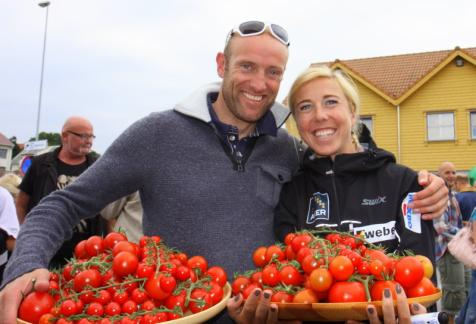 Yes – we can make it with the Meal Experience Model as a guide
The room, view, noise, cleanliness, atmosphere
The management
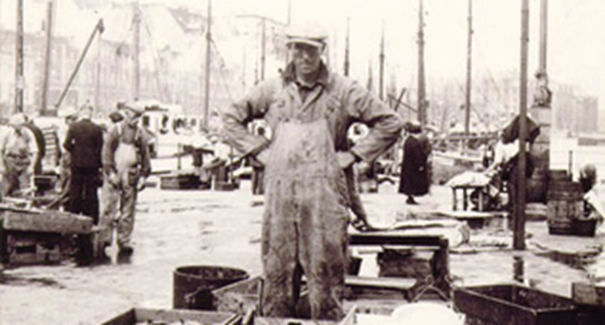 The meeting  (staff competence)
The other guests
The food and beverages